Figure 1. Example trials in the saccadetasks. Note: The figure illustrates 3 example trials and corresponding ...
Cereb Cortex, Volume 18, Issue 5, May 2008, Pages 1148–1159, https://doi.org/10.1093/cercor/bhm147
The content of this slide may be subject to copyright: please see the slide notes for details.
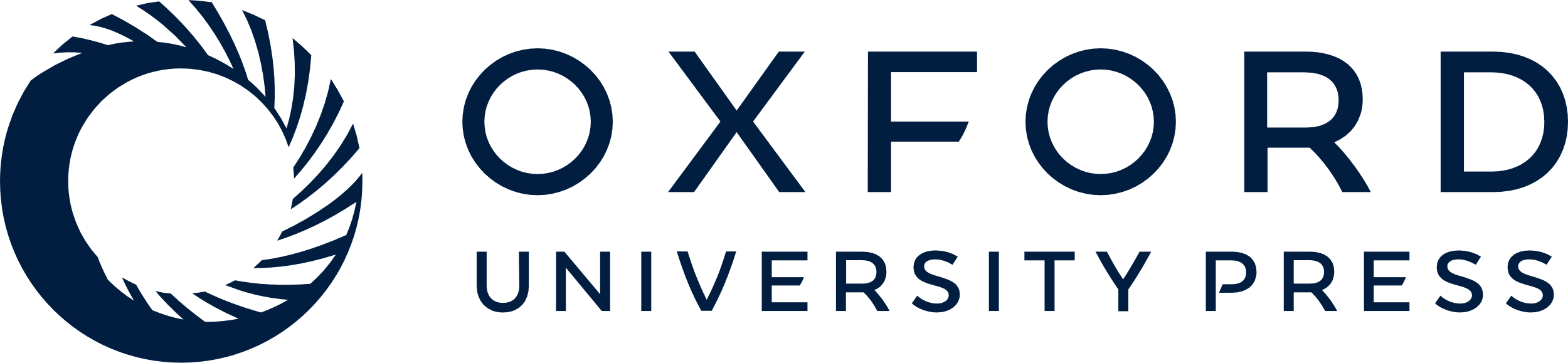 [Speaker Notes: Figure 1. Example trials in the saccadetasks. Note: The figure illustrates 3 example trials and corresponding recordings taken from a single participant's eye movements in the fMRI scanner. The frames on the left depict the epochs of 3 consecutive trials, consisting of a fixation trial (black central target), a standard antisaccade trial (red central target), and a delayed prosaccade trial (green prosaccade trial). Each frame on the left is 11, 12, or 13 s (average 12 s). The auditory cue in the saccade trials, symbolized by the note (), is presented at the beginning of each from for 200 ms. Time flow is from top left to bottom right. The 3 panels on the right represent recordings with the infrared limbus tracker corresponding to the trials in the frames on the left (fixation, standard antisaccade, and delayed prosaccade).


Unless provided in the caption above, the following copyright applies to the content of this slide: © The Author 2007. Published by Oxford University Press. All rights reserved. For permissions, please e-mail: journals.permissions@oxfordjournals.org]